ФИНАНСОВОЕ УПРАВЛЕНИЕ АДМИНИСТРАЦИИ ГЕОРГИЕВСКОГО ГОРОДСКОГО ОКРУГА
Итоги работы финансового управления администрации Георгиевского городского округа Ставропольского края за 2017 год
Докладчик: начальник финансового управления   
Дубовикова Ирина Игоревна
май 2018год
Исполнение бюджетов в 2017 году
млн. руб.
Исполнение доходной части местных бюджетов за 2017 год
млн. руб.
Структура доходов за 2017 год  (консолидированное сальдо)
млн. руб.
22,3%
77,7%
План года
Фактическое исполнение
% исполнения
Отклонение
Доля налоговых и неналоговых доходов в объеме доходов без учета субвенций в 2017 году
Исполнение доходной части местных бюджетов за 2017 год
тыс. руб.
Выполнение плана по налоговым и неналоговым доходам  
по муниципальным образованиям за 2017 год
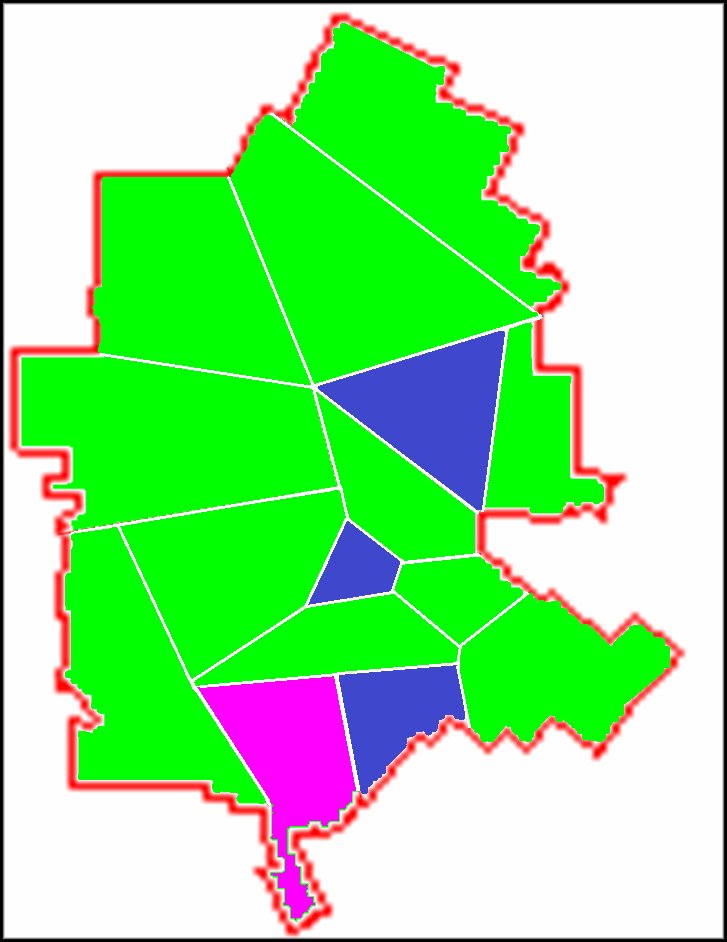 До 100%
ст. Незлобная


От 100 до 110%
г. Георгиевск
ст. Георгиевская
с. Обильное

От 110% и выше
ст. Александрийская 
пос. Балковский 
с. Краснокумское
пос. Крутоярский 
пос. Новый
с. Новозаведенное
ст. Подгорная
ст. Лысогорская
пос. Новоульяновский 
ст. Урухская 
пос.Шаумянский

Георгиевский 
муниципальный район – 119,4 %
Балковский
Новоульяновский
Крутоярский
Обильное
Александрийская
Новозаведенное
Подгорная
Новый
ГЕОРГИЕВСК
Краснокумское
Шаумянский
Урухская
Лысогорская
Георгиевская
Незлобная
Структура налоговых и неналоговых доходов за 2017 год
Мониторинг поступления налога на доходы физических лиц от основных налогоплательщиков по видам экономической деятельности
Бюджетная сфера 23,2 %
Сельское хозяйство 36,2 %
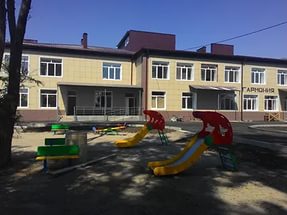 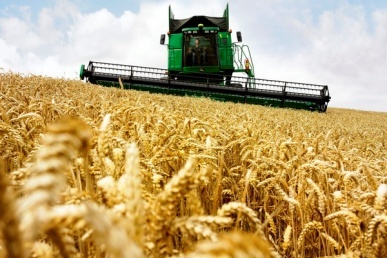 Промышленность 16,4%
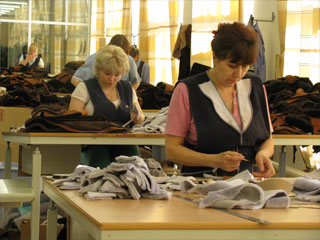 Транспортировка нефти и газа 19,3%
Торговля 3,0%
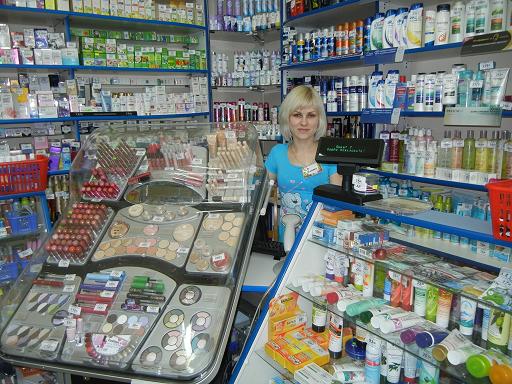 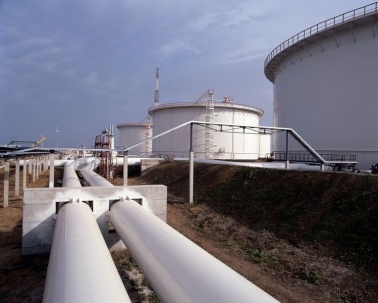 Связь 0,7 %
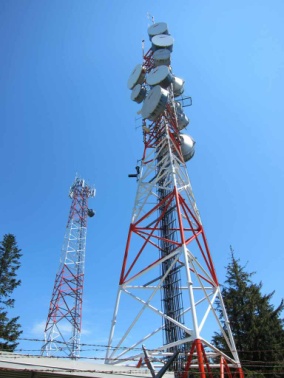 Гостиницы и рестораны 0,9 %
Строительство 0,4%
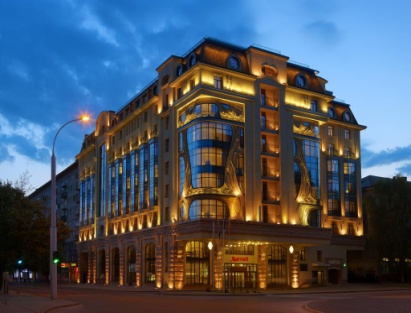 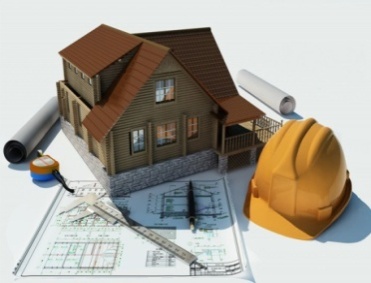 Топ – 10 
крупнейших налогоплательщиков
Структура безвозмездных поступлений за 2017 год
млн. руб.
Безвозмездные поступления
2 378,7
2 372,9
5,8
100,2
Дотация
Субвенции
Прочие безвозмездные поступления
Субсидии
420,0
1 664,3
49,3
245,1
417,6
1 653,1
49,9
252,3
2,4
100,6
11,2
100,7
-0,6
98,8
-7,2
97,1
17,6
70,0
2,1
10,3
Утвержденный 
план
Фактическое 
исполнение
Отклонение от плана 
в абсолютном выражении
% выполнения плана
Удельный вес
Мобилизация налогов и других обязательных платежей в 2017 году
Исполнение расходов местных бюджетов в 2017 году
тыс. руб.
Субсидии из краевого бюджета, предоставленные бюджету Георгиевского муниципального района в 2017 году
тыс. руб.
в 4 учреждениях
Замена оконных блоков в образовательных учреждениях
Создание условий для занятия физической культурой и спортом
ремонт спортзала СОШ №16
Ремонт кровли СОШ № 19 
пос. Нижнезольского
Ремонт кровель в общеобразовательных организациях
Повышение заработной платы 
в муниципальных учреждениях
средняя заработная плата 
достигла  показателей 
«Дорожной карты»
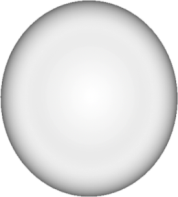 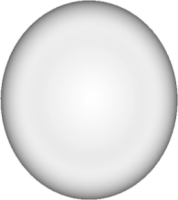 1 391,84
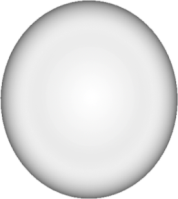 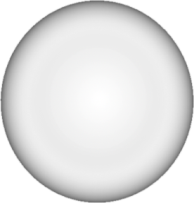 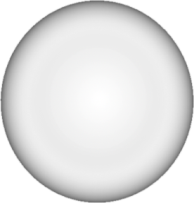 5 917,8
2 690,21
4 783,72
233,48
Комплектование 
книжных фондов
+ 2 664 книги
8,9 руб. на каждый руб. местного бюджета
Субсидии из краевого бюджета, предоставленные бюджету города Георгиевска в 2017 году
тыс. руб.
Капитальный ремонт и ремонт автомобильных дорог
отремонтировано более 42 тыс. кв. м. асфальтобетонного 
дорожного покрытия и покрытия тротуаров
Средняя заработная плата достигла 
показателей «Дорожной карты»
Повышение заработной платы работникам учреждений
ремонт кровли СОШ №6
Ремонт кровель в образовательных организациях
+ 2 003 книги
Комплектование книжных фондов
приобретение 12 металлодетекторов,
приобретение 2 систем «Гражданин полиция»
Безопасность граждан в местах массового пребывания людей
в 5 учреждениях
Замена оконных блоков в образовательных учреждениях
оборудовано пандусами 12 остановок общественного 
транспорта и 8  пешеходных переходов на светофорных
объектах, приобретен автобус, ремонт в МУДО «ДЮСШ»
Доступная среда
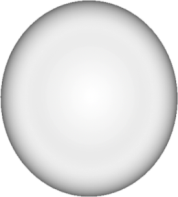 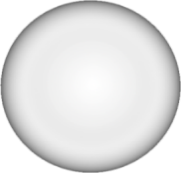 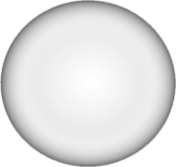 3 083,47
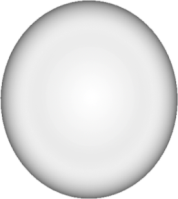 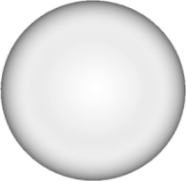 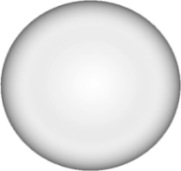 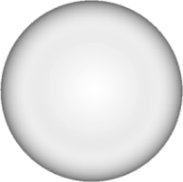 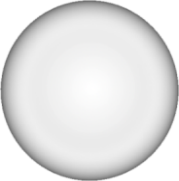 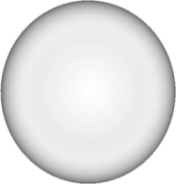 52 837,3
69 600,3
39 686,5
9 056,84
608,86
4 639,02
4 783,33
191,85
Формирование современной
 городской среды
благоустроено 20 дворовых территорий 
и 1 общественная территория
переселено 8 домов или 154 человека
Переселение граждан из
 аварийного жилого фонда
9,07 руб. на каждый руб. местного бюджета
Субсидии из краевого бюджета, предоставленные бюджетам сельских поселений в 2017 году
тыс. руб.
капитальный ремонт МКУ «Незлобненский 
СДК», приобретение хореографических 
станков, колонок и USB-накопителей, 
осветительной аппаратуры
Поддержка отрасли культуры
Устойчивое развитие сельских территорий
Разводящая водопроводная сеть жилой зоны Юго-Западного
 микрорайона п. Нового Георгиевского района 
Ставропольского края; разводящие сети водопровода 
ст. Георгиевской Георгиевского района Ставропольского края
 (2 этап строительства)
Памятник истории и культуры регионального
 значения «Братская могила воинов»
 ст. Лысогорская;
Ремонт, восстановление и реставрация памятников
Местные инициативы
реализовано 9 проектов
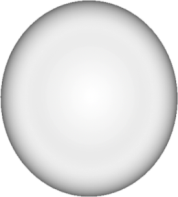 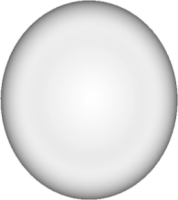 8 709,45
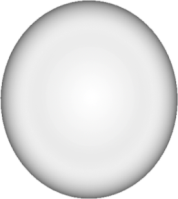 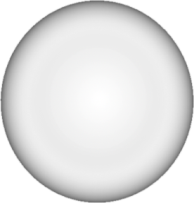 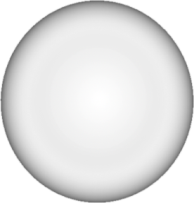 15 795,51
1 532,62
15 663,92
6 207,55
Повышение заработной платы 
в муниципальных учреждениях
средняя заработная плата 
достигла  показателей 
«Дорожной карты»
9,2 руб. на каждый руб. местного бюджета
Остатки средств по состоянию на 01.01.2018 г.
тыс. руб.
Особенности местных бюджетов в 2017 году
Кассовое исполнение бюджета города Георгиевска в разрезе главных распорядителей за 2017 год
Доля социальных расходов в местных бюджетах в 2017 году
Функциональная структура бюджетов в 2017 году
Экономическая структура расходов местных бюджетов в  2017 году (консолидированное сальдо)
Реализация проектов развития территорий сельских поселений, основанных на местных инициативах  за 2017 год
тыс. руб.
Оценка эффективности муниципальных программ города Георгиевска в 2017 году
Спасибо за внимание!